An Interesting Question
How generally applicable is
Backwards approach to PCA?

An Attractive Answer:
James Damon, UNC Mathematics

Key Idea:    Express Backwards PCA as
Nested Series of Constraints
General View of Backwards PCA
Vectors of Angles
Vectors of Angles
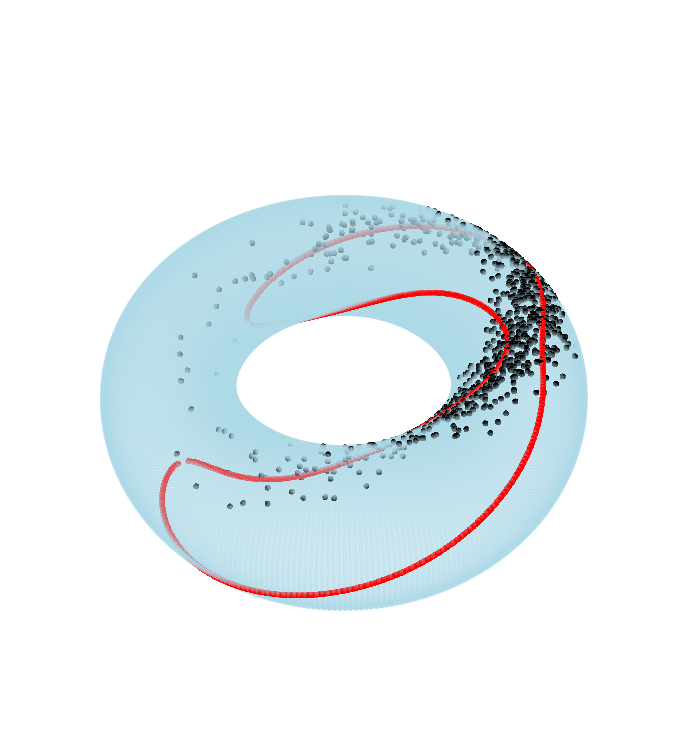 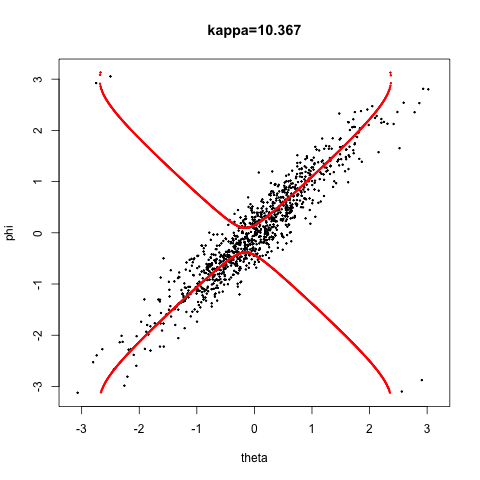 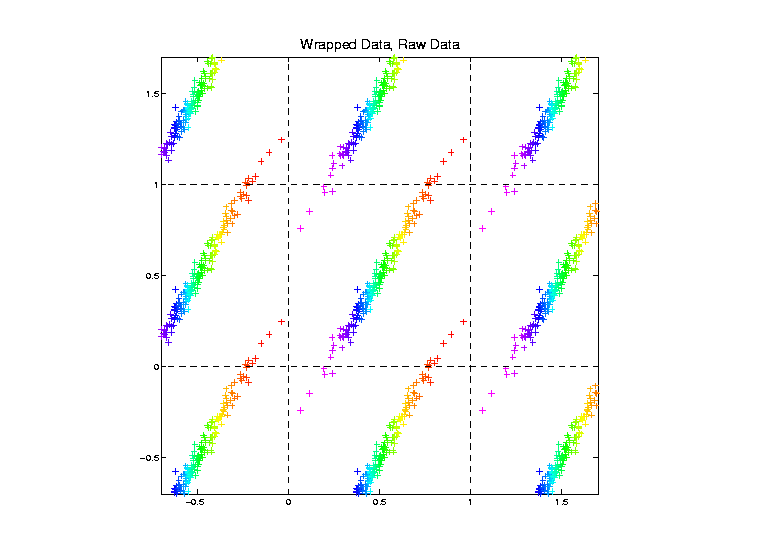 Try To
Fit A
Geodesic

Challenge:
Can Get
Arbitrarily
Close
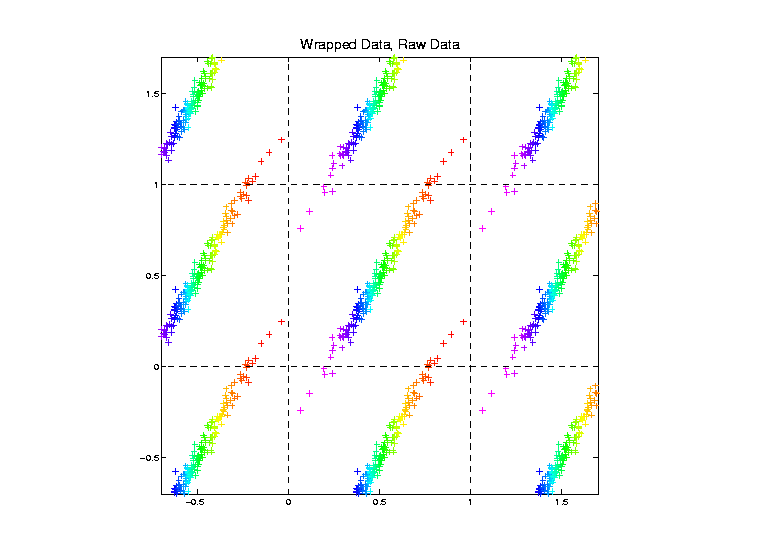 Fit Nested
Sub-Manifold
PNS Main Idea
General Background
Projection Notation
PNS Components
Nested Submanifold Fits
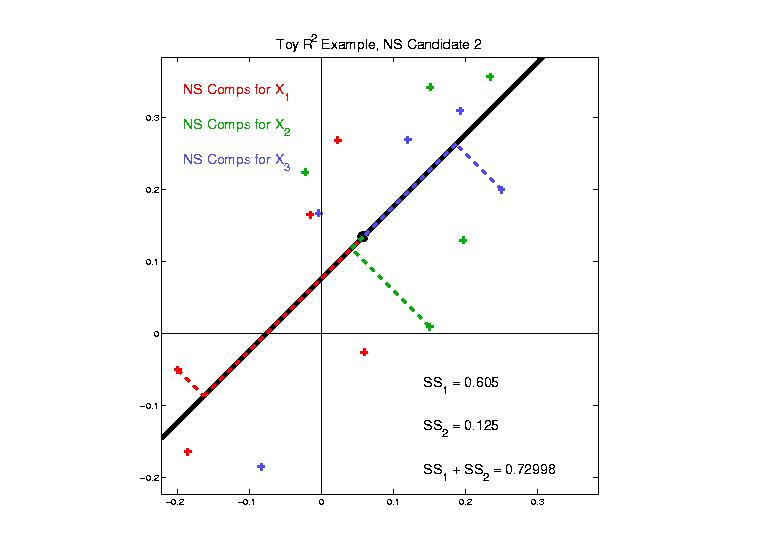 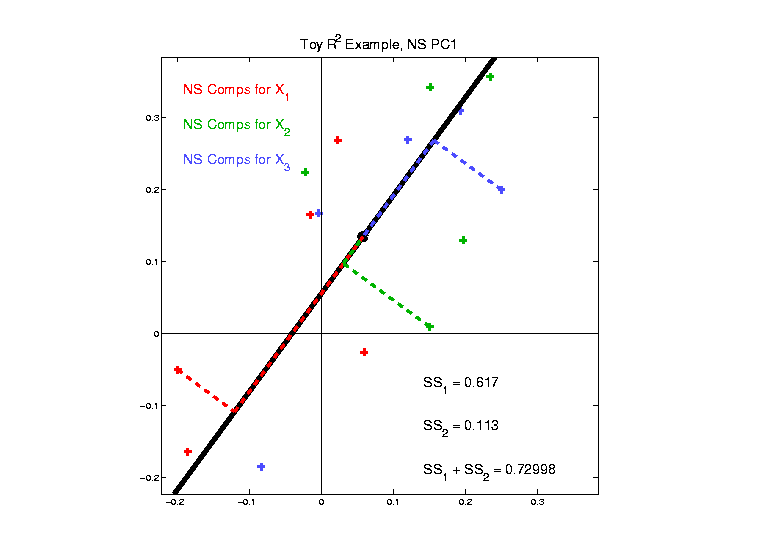 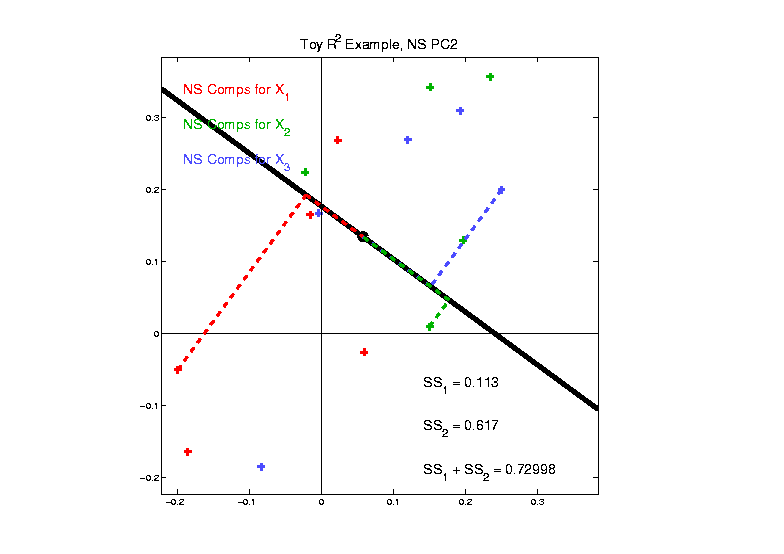 NS Candidate 1
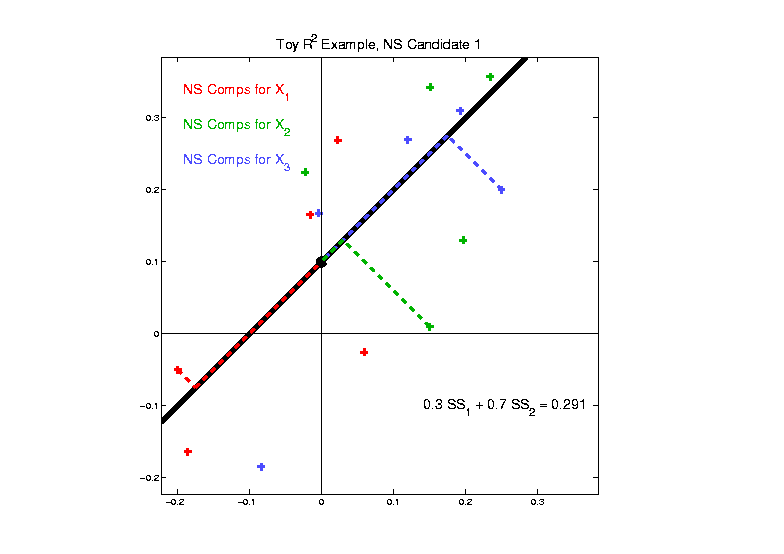 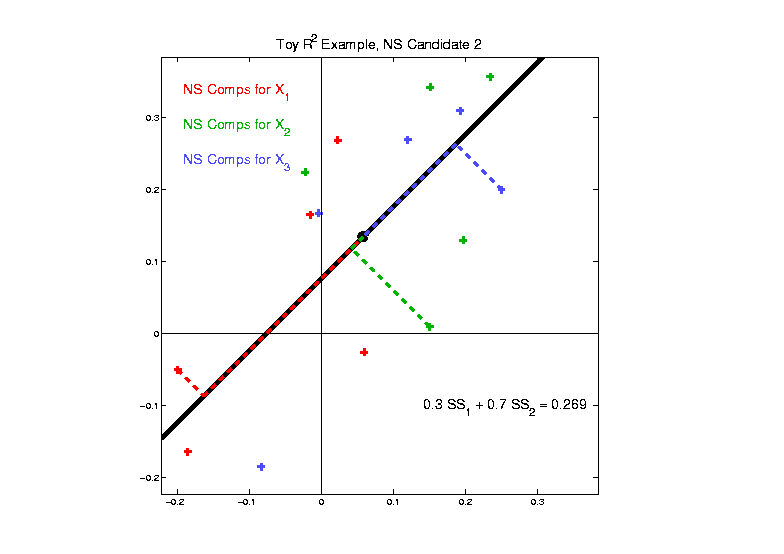 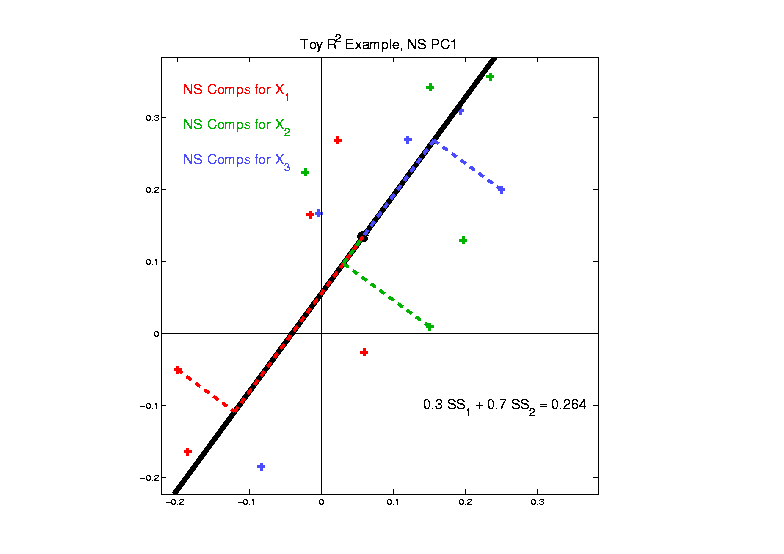 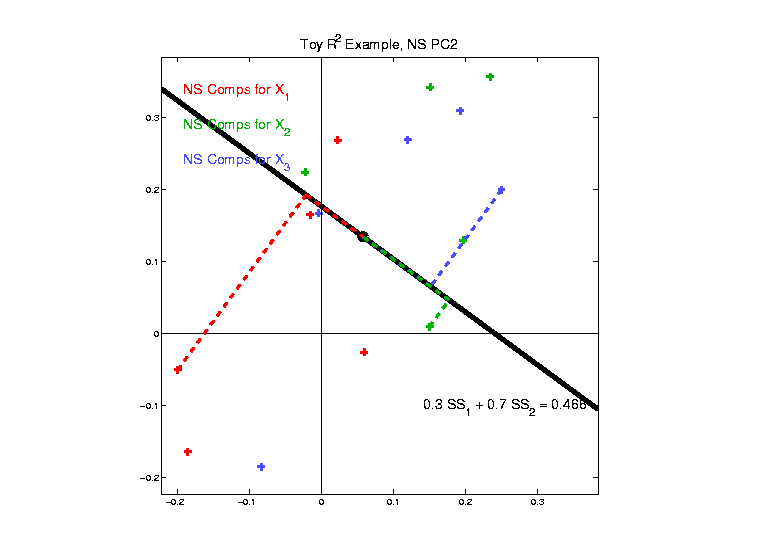 Nested Submanifold Fits
Nested Submanifold Fits
Pennec’s Area Under the Curve
Based on 
Scree Plot
2
Component Index
Pennec’s Area Under the Curve
Based on 
Scree Plot
Cumulative
2
Component Index
Pennec’s Area Under the Curve
Component Index
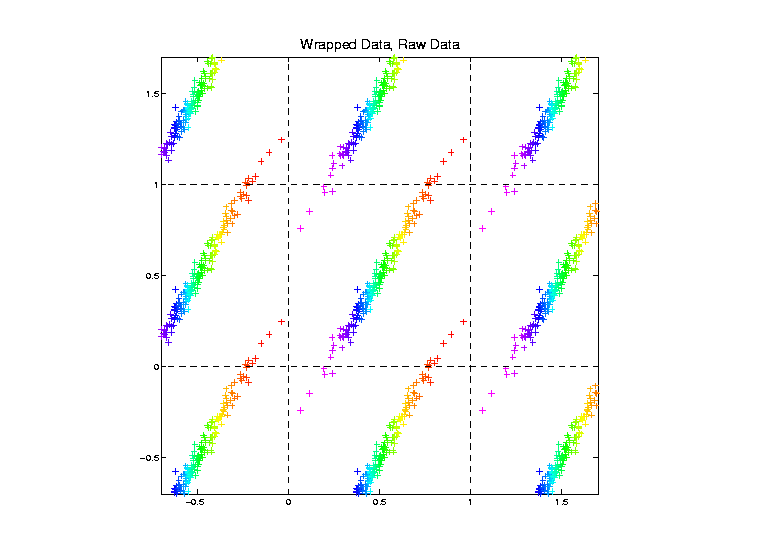 OODA Big Picture
New Topic:

Curve Registration

Main Reference:
Srivastava et al (2011)
Collaborators
Anuj Srivastava (Florida State U.)
Wei Wu (Florida State U.)
Derek Tucker (Florida State U.)
Xiaosun Lu (U. N. C.)
Inge Koch (U. Adelaide)
Peter Hoffmann (U. Adelaide)
J. O. Ramsay   (McGill U.)
Laura Sangalli    (Milano Polytech.)
Context
Functional Data Analysis
Curves as Data Objects
Toy Example:
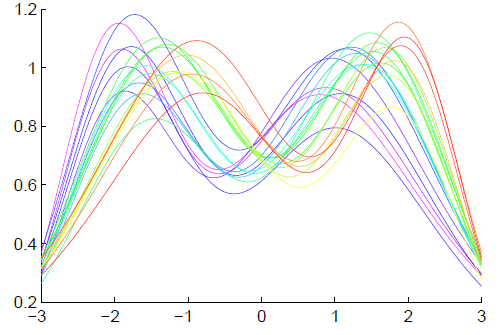 Context
Functional Data Analysis
Curves as Data Objects
Toy Example:


How Can We
Understand
Variation?
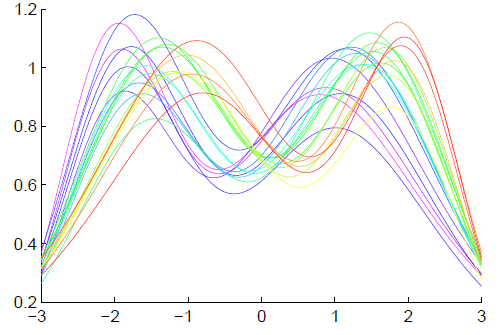 Context
Functional Data Analysis
Curves as Data Objects
Toy Example:


How Can We
Understand
Variation?
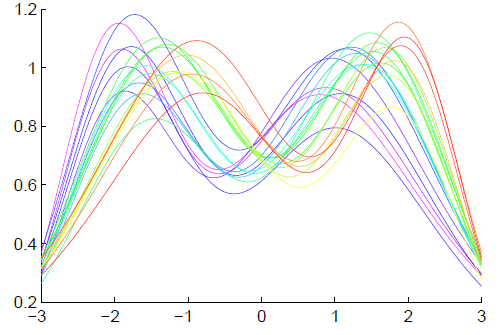 Context
Functional Data Analysis
Curves as Data Objects
Toy Example:


How Can We
Understand
Variation?
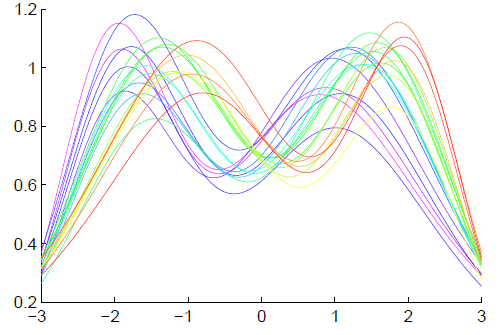 Functional Data Analysis
Insightful
Decomposition
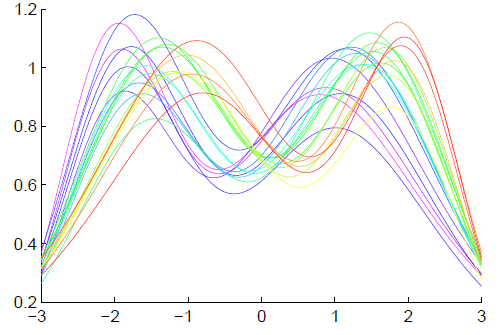 Functional Data Analysis
Insightful
Decomposition

                                


			   Horiz’l
			    Var’n
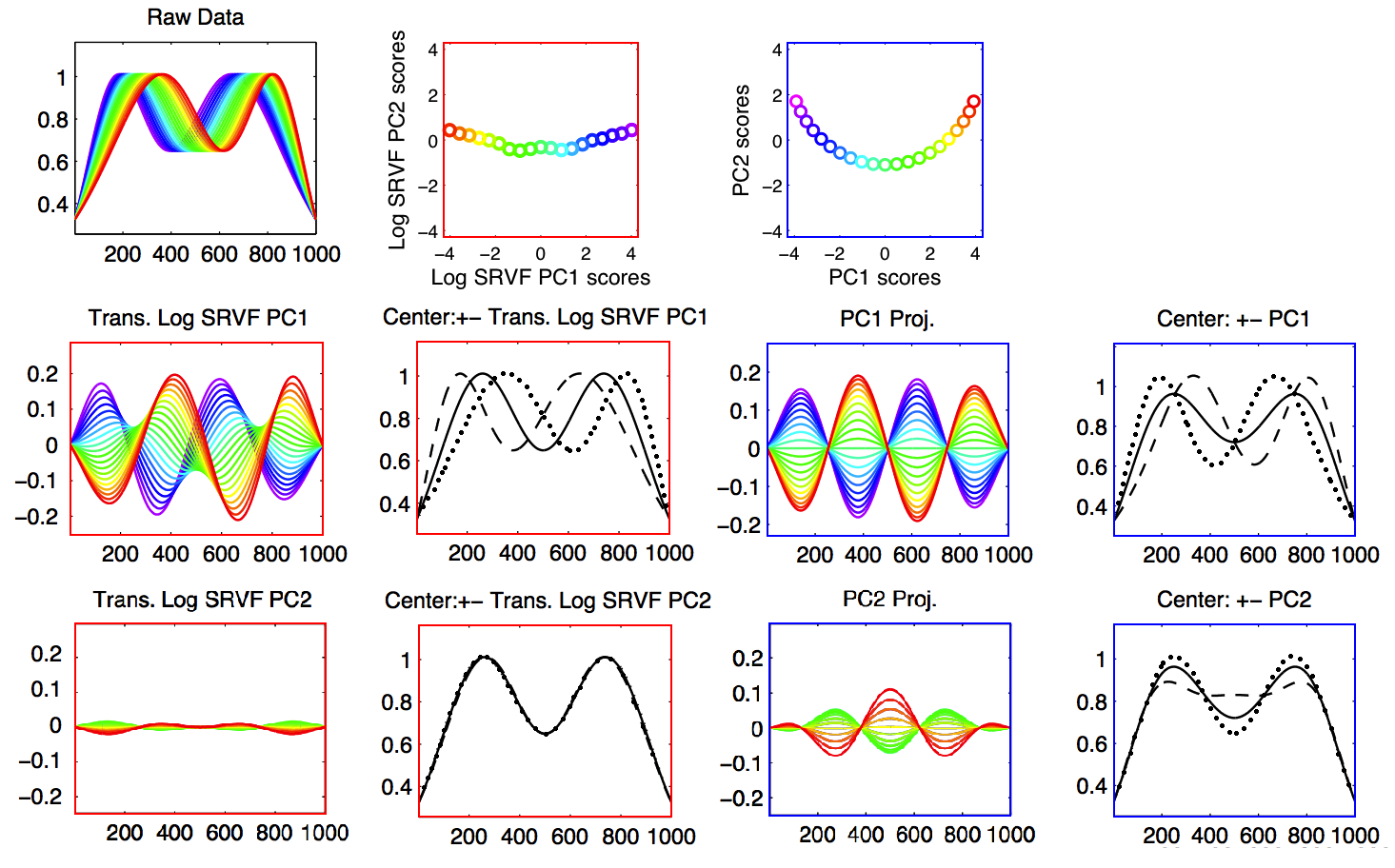 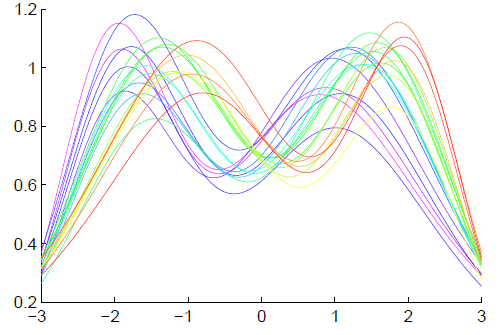 Functional Data Analysis
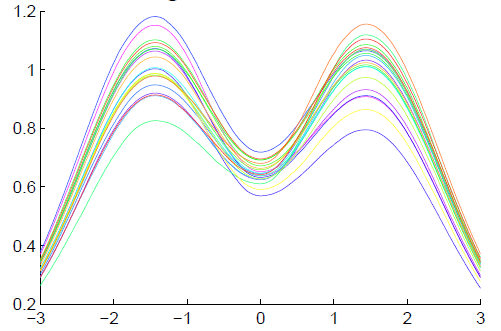 Insightful
Decomposition

                                      Vertical Variation


			   Horiz’l
			    Var’n
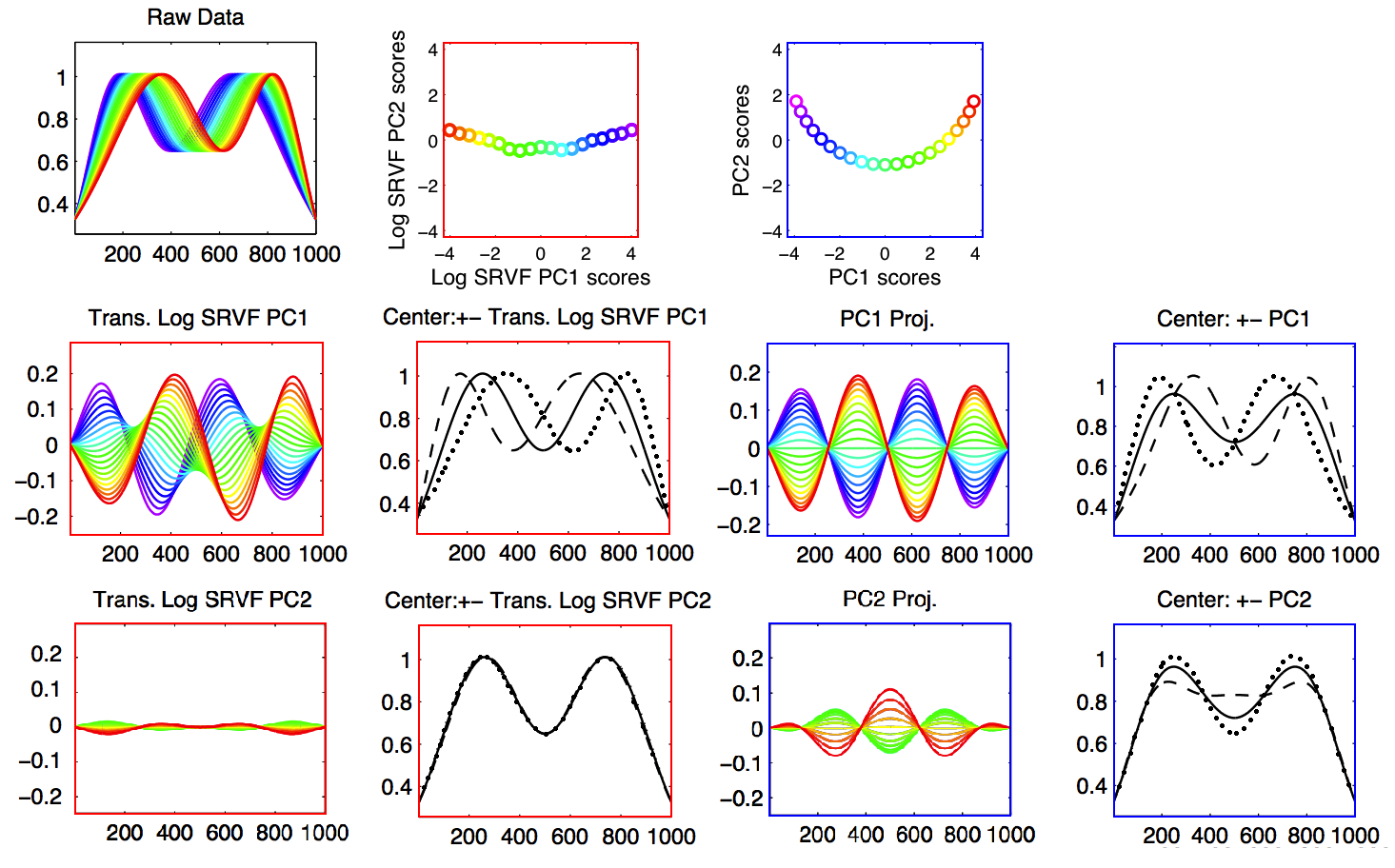 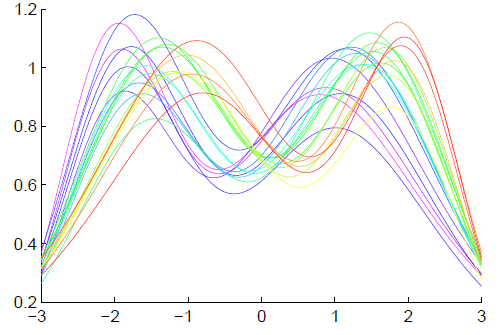 Challenge
Fairly Large Literature
  Many (Diverse) Past Attempts
  Limited Success (in General)
  Surprisingly Slippery
(even mathematical formulation)
Challenge  (Illustrated)
Thanks to Wei Wu
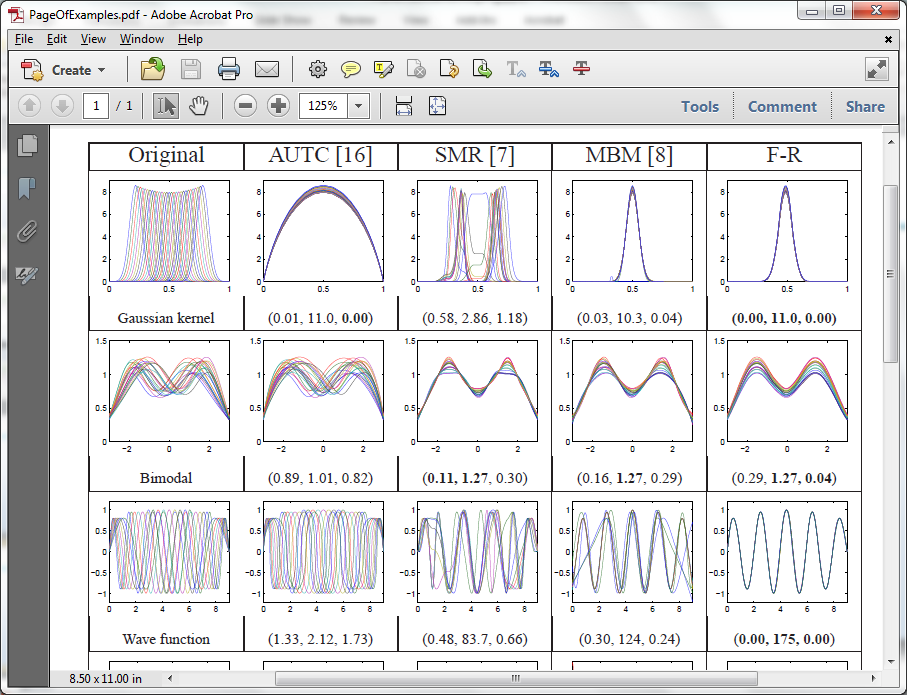 Challenge  (Illustrated)
Thanks to Wei Wu
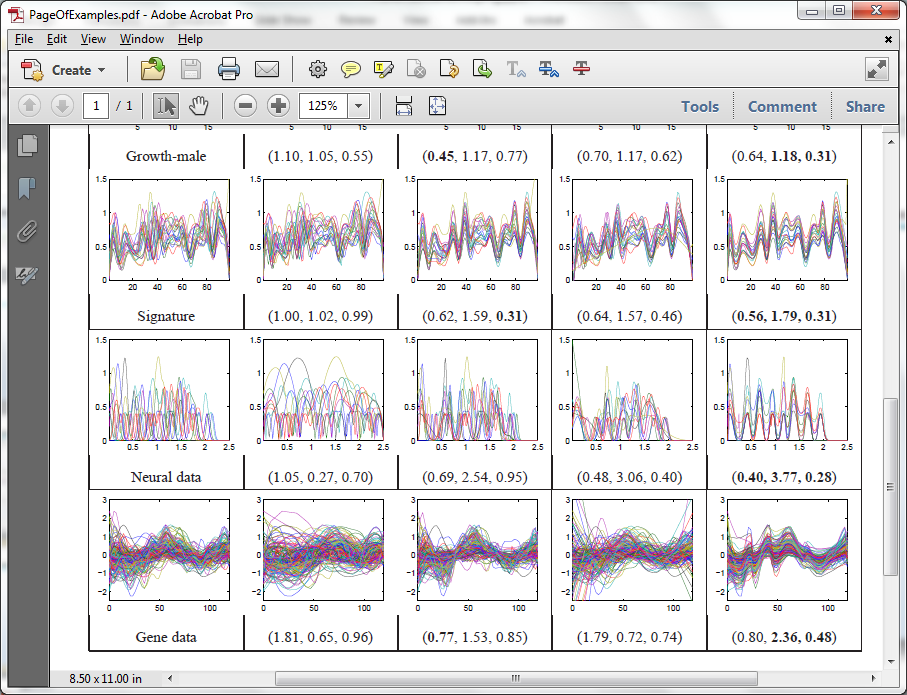 Functional Data Analysis
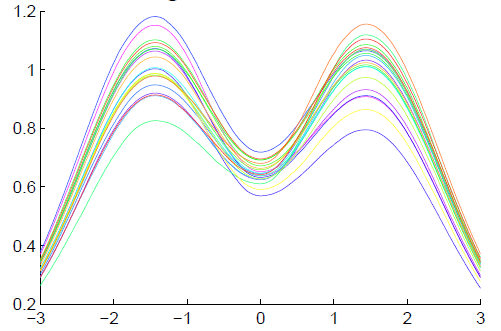 Appropriate
Mathematical
Framework?
                                      Vertical Variation


			   Horiz’l
			    Var’n
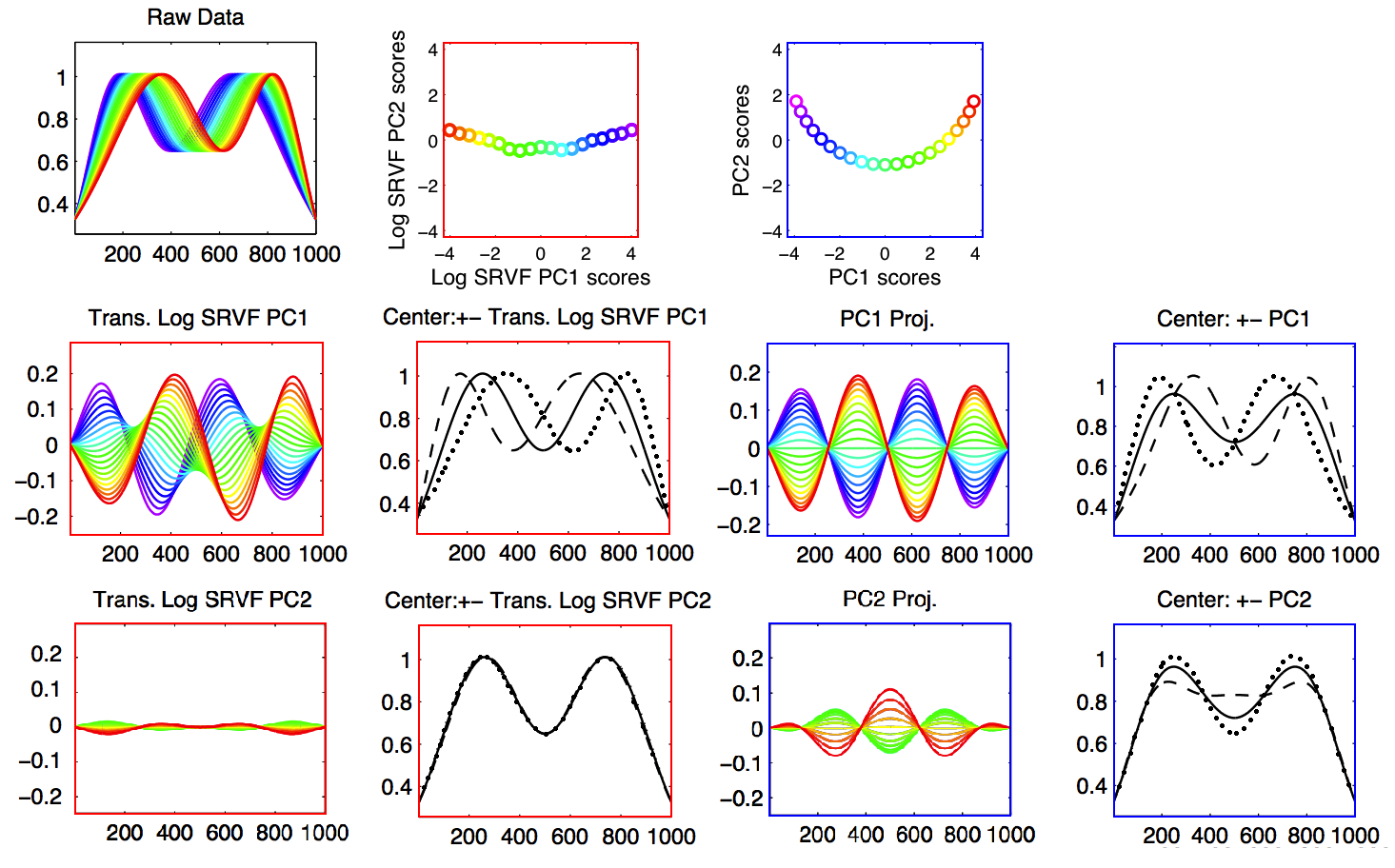 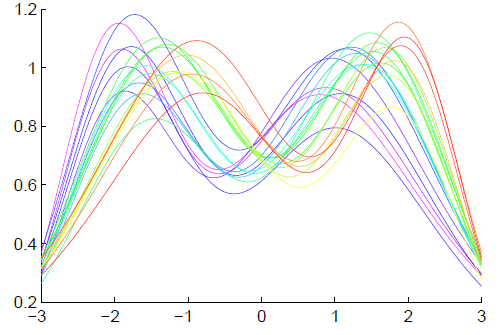 Landmark Based Shape Analysis
Approach:  Identify objects that are:
Translations
Rotations
Scalings
of each other
Mathematics:    Equivalence Relation
Results in:    Equivalence Classes
Which become the Data Objects
Landmark Based Shape Analysis
Equivalence Classes become Data Objects
		a.k.a.  “Orbits”

Mathematics:    Called “Quotient Space”




               ,       ,      ,         ,        ,         ,
Curve Registration
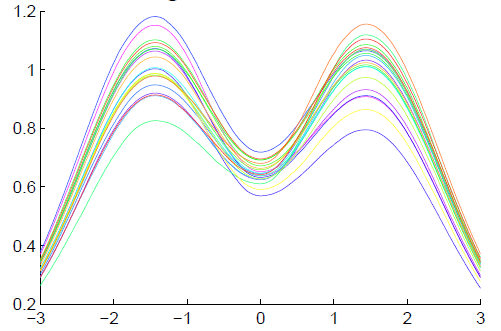 What are the
Data Objects?

                                      Vertical Variation


			   Horiz’l
			    Var’n
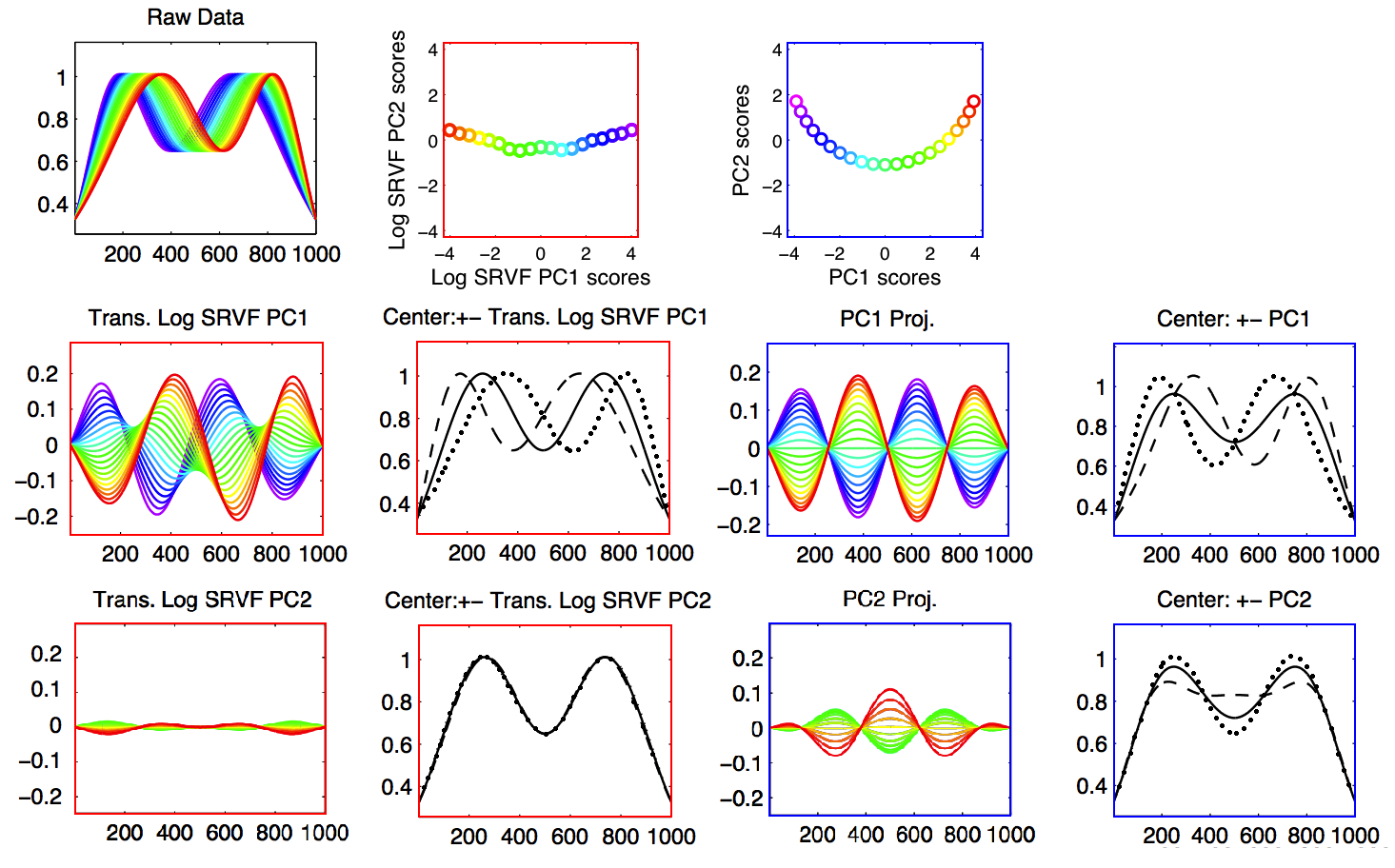 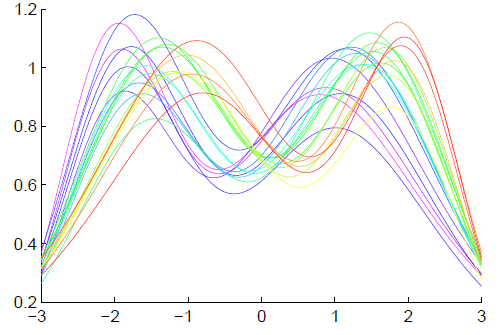 Curve Registration
Curve Registration
Time Warping Intuition
Elastically Stretch & Compress Axis
Time Warping Intuition
Time Warping Intuition
Time Warping Intuition
Time Warping Intuition
Curve Registration
Curve Registration
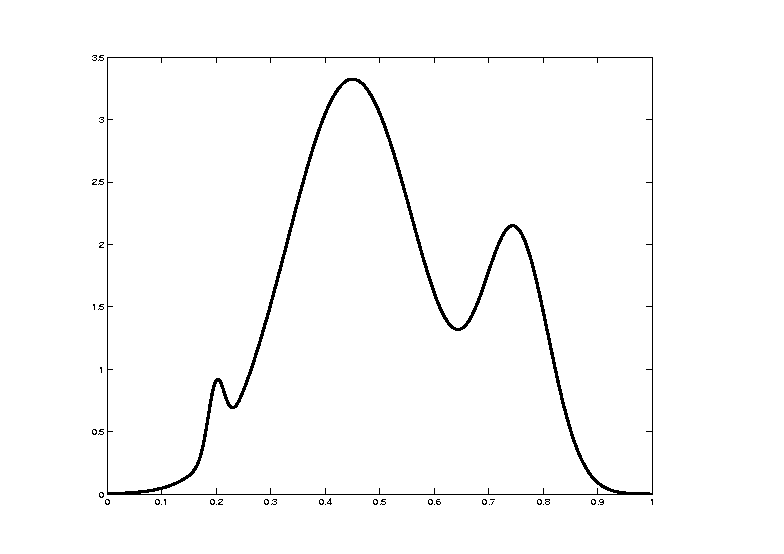 Curve Registration
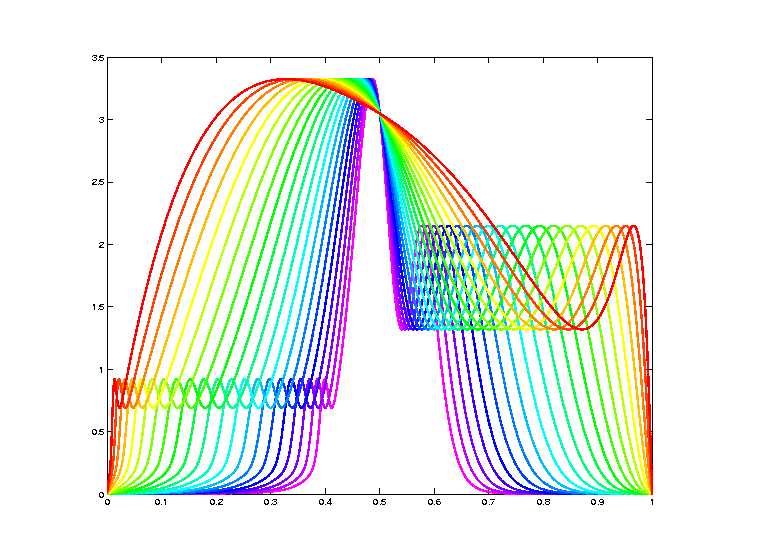 Curve Registration
Toy Example:    Warping Functions
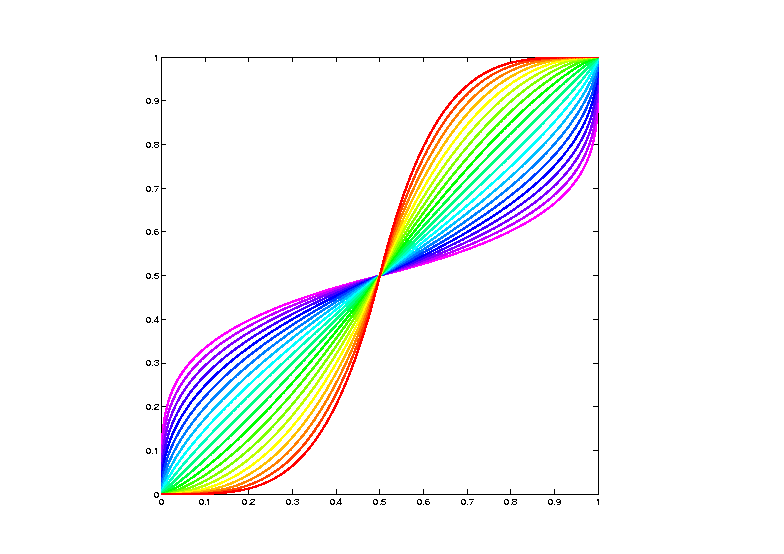 Curve Registration
Toy Example:    Non-Equivalent  Curves

Cannot
Warp
Into
Each 
Other
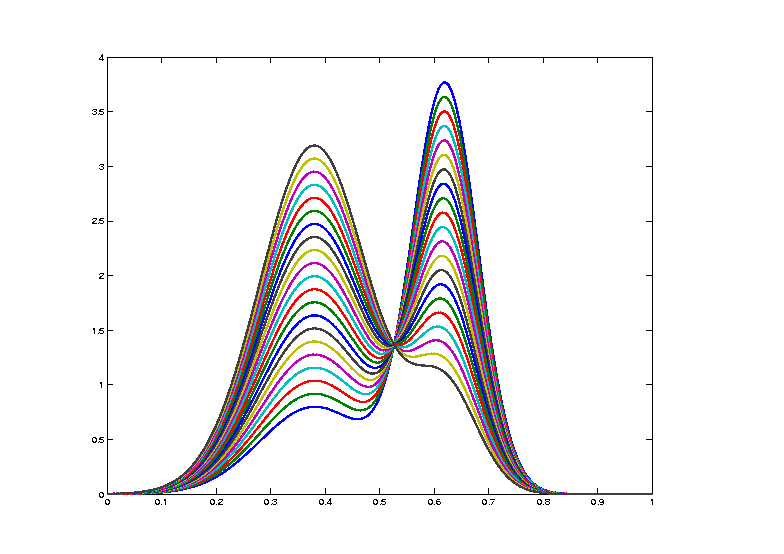 Data Objects I
Equivalence Classes of Curves


(parallel to Kendall shape analysis)
Data Objects I
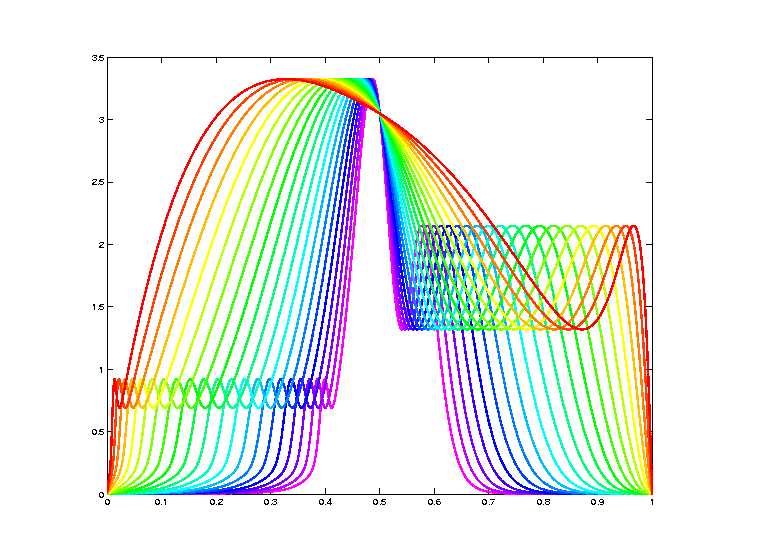 Data Objects I
Equivalence Classes of Curves

(Set of All
Warps of
Given Curve)

Next Task:
Find Metric on Space of Curves
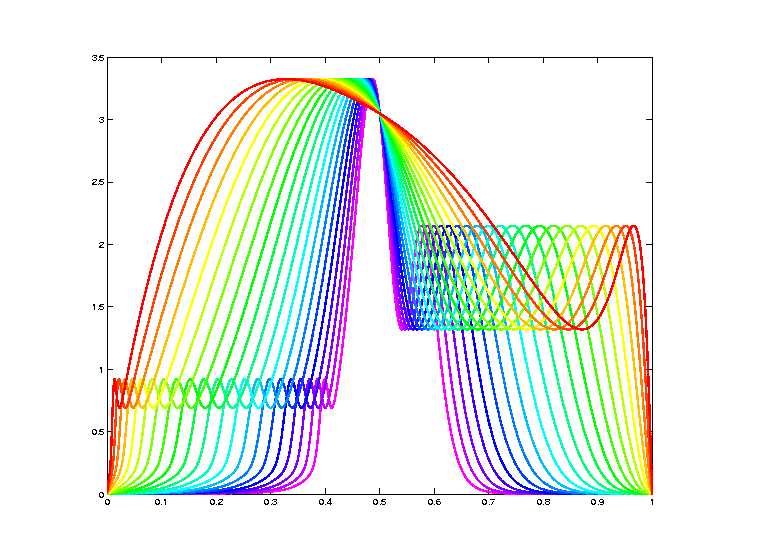 Metrics in Curve Space
Find Metric on Equivalence Classes

Start with Warp Invariant Metric on Curves
		& Extend
Metrics in Curve Space
Metrics in Curve Space
Metrics in Curve Space
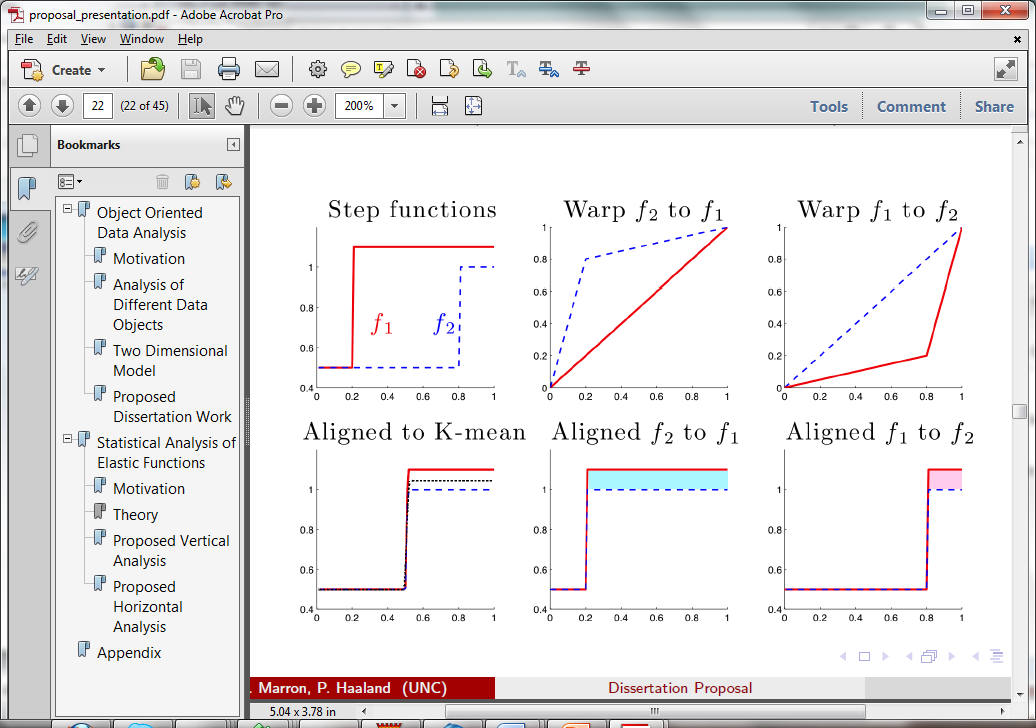 Metrics in Curve Space
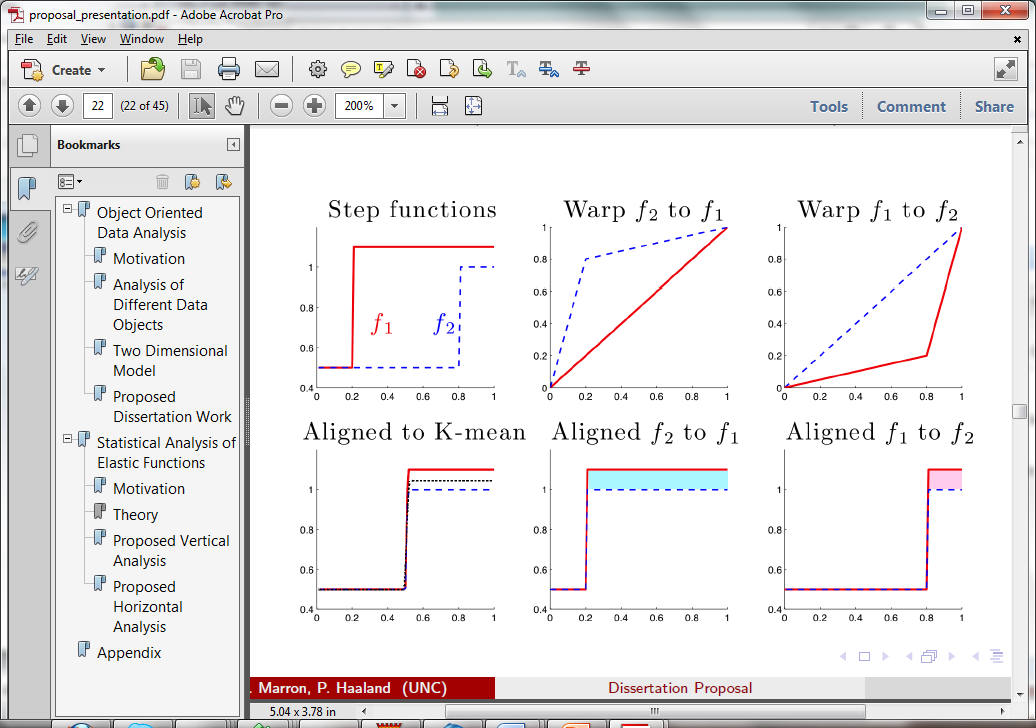 Metrics in Curve Space
Metrics in Curve Space
Metrics in Curve Space
Metrics in Curve Space
Signed Version
Of Square Root
Derivative
Metrics in Curve Space
Metrics in Curve Space
Metrics in Curve Space
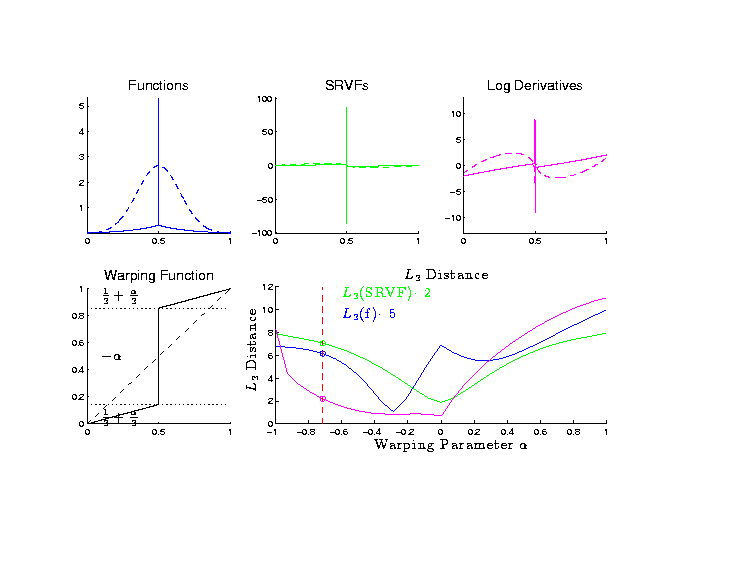 Why 
square 
roots?


Thanks to 
Xiaosun Lu
Metrics in Curve Space
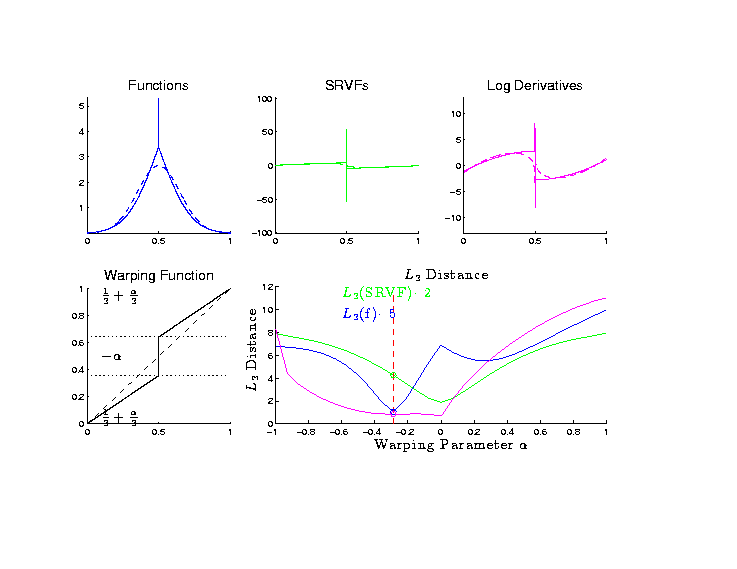 Why 
square 
roots?
Metrics in Curve Space
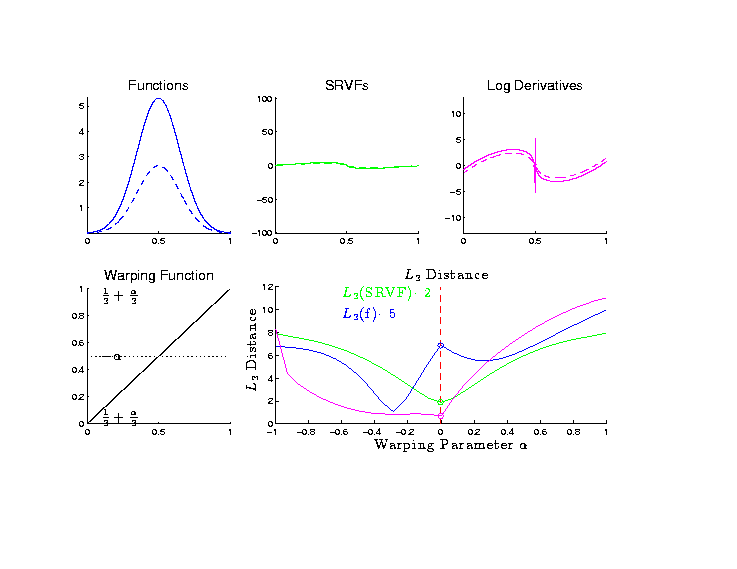 Why 
square 
roots?
Metrics in Curve Space
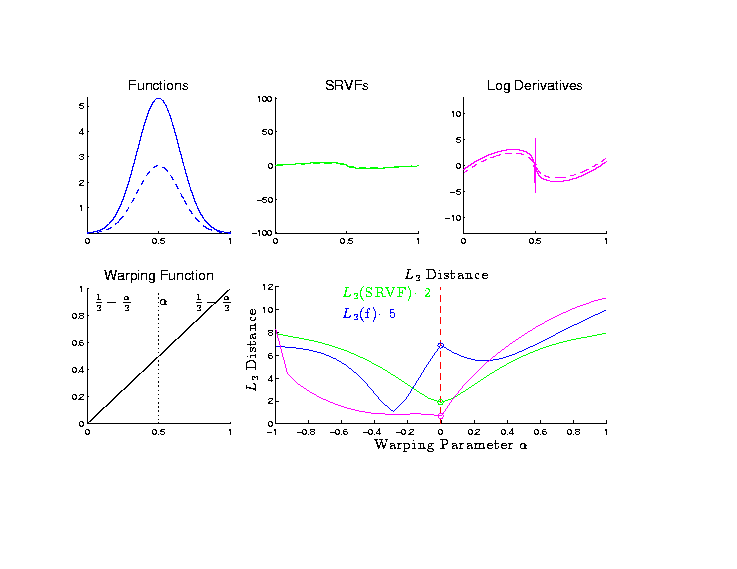 Why 
square 
roots?
Metrics in Curve Space
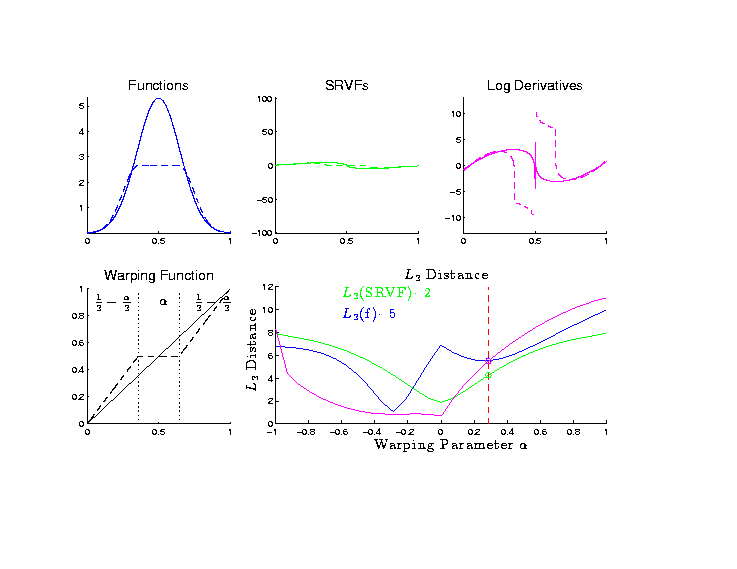 Why 
square 
roots?
Metrics in Curve Space
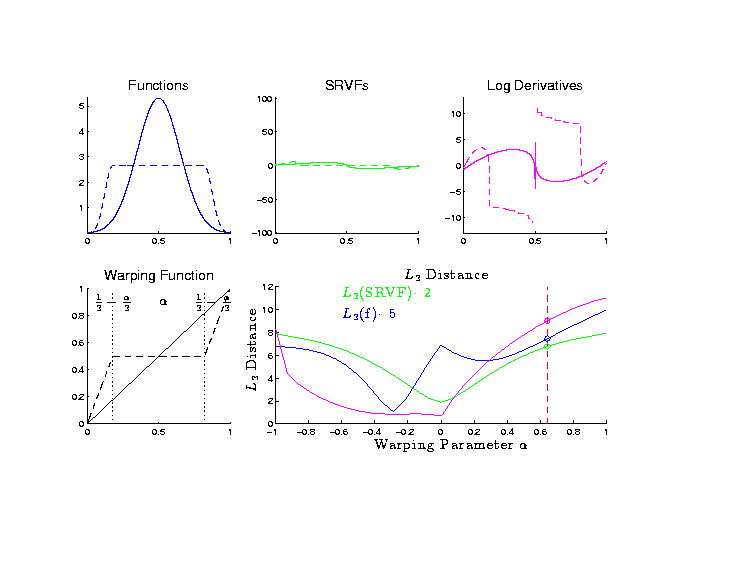 Why 
square 
roots?
Metrics in Curve Space
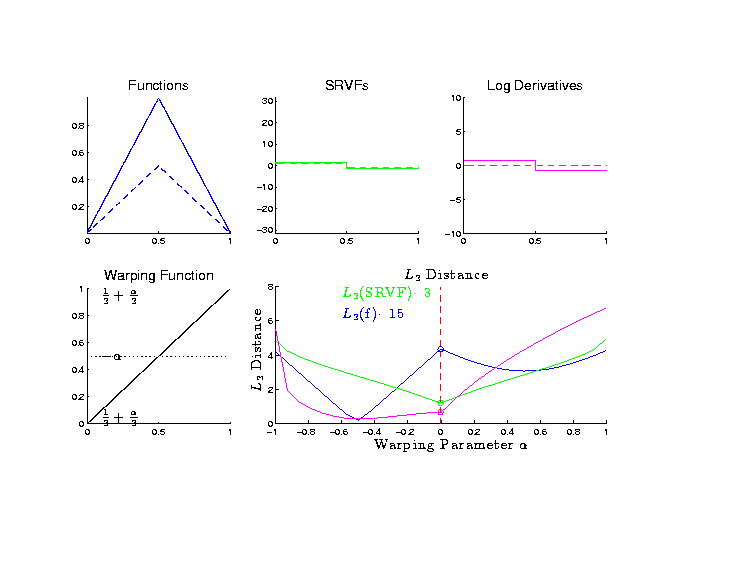 Why 
square 
roots?
Metrics in Curve Space
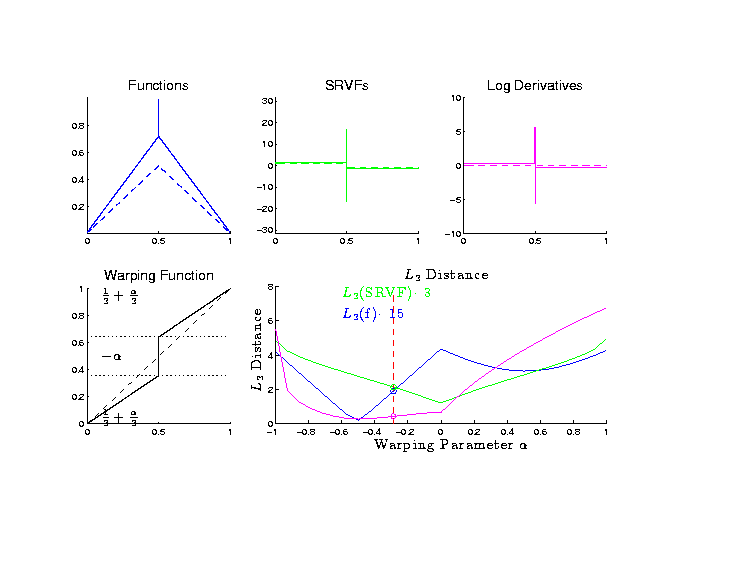 Why 
square 
roots?
Metrics in Curve Space
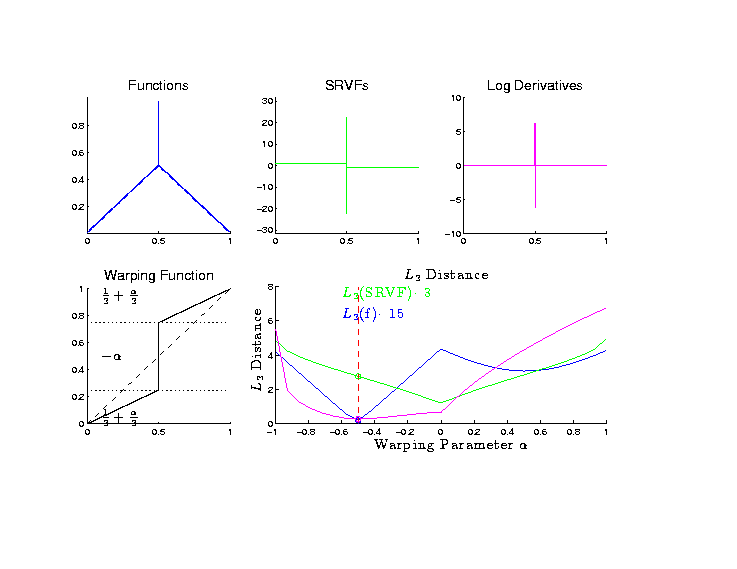 Why 
square 
roots?
Metrics in Curve Space
Why 
square 
roots?             Dislikes Pinching
Focusses Well On
Peaks of Unequal Height
Metrics in Curve Space
Metrics in Curve Quotient Space
Above was Invariance for Individual Curves
Now extend to:
 Equivalence Classes of Curves
 I.e. Orbits as Data Objects
 I.e.  Quotient Space
Metrics in Curve Quotient Space
Mean in Curve Quotient Space
Benefit of a Metric:
Allows Definition of a “Mean”
 Fréchet Mean
 Geodesic Mean
 Barycenter
 Karcher Mean
Mean in Curve Quotient Space
Mean in Curve Quotient Space
Mean in Curve Quotient Space
Mean in Curve Quotient Space
Mean in Curve Quotient Space
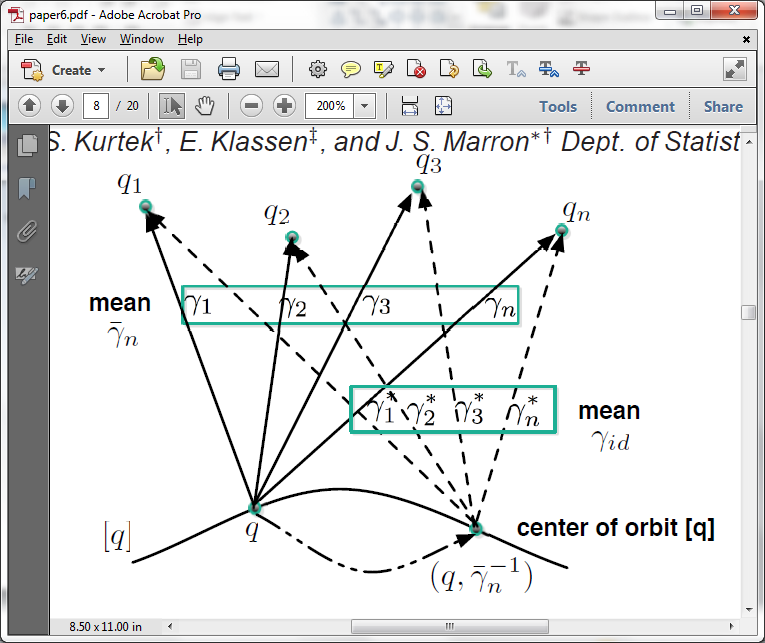 Thanks to Anuj Srivastava
Toy Example – (Details Later)
Estimated
Warps

(Note:
Represented
With Karcher
Mean At 
Identity)
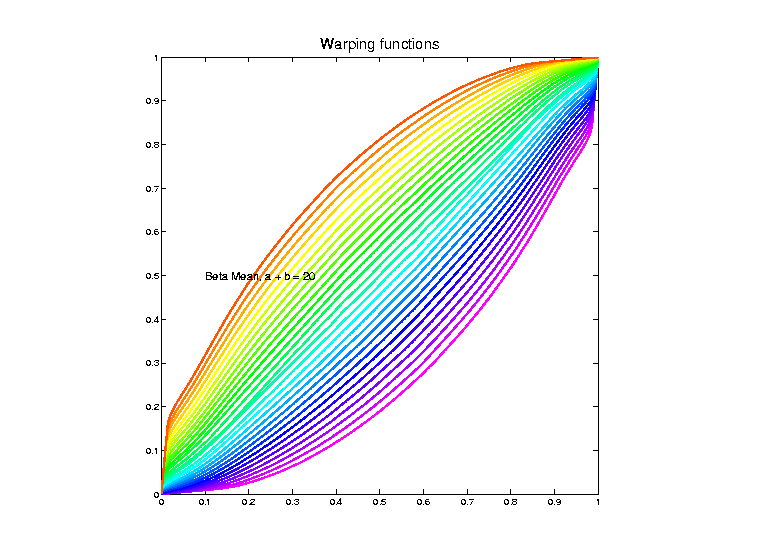 Mean in Curve Quotient Space
More Data Objects
Data Objects I
More Data Objects
Data Objects II
~ Kendall’s Shapes
More Data Objects
Data Objects III
~ Chang’s Transfo’s
Computation
Several Variations of 
Dynamic Programming

Done by Eric Klassen, Wei Wu
Toy Example
Raw 
Data
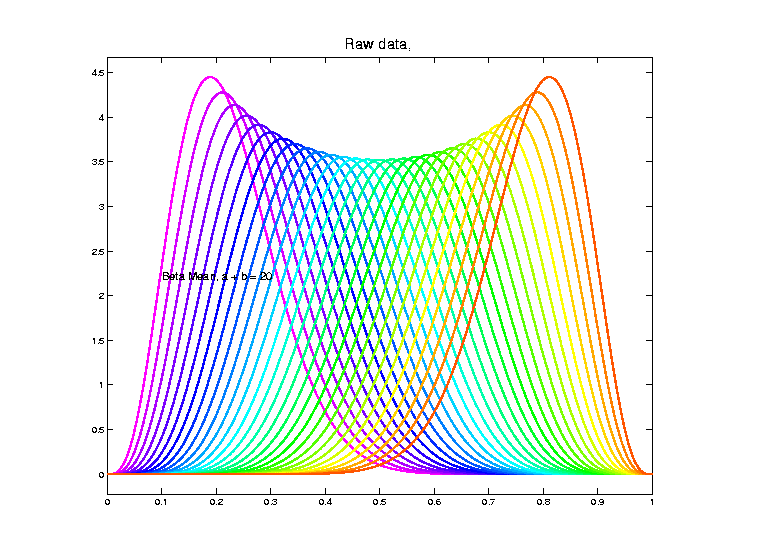 Toy Example
Raw 
Data

Both
Horizontal
And
Vertical
Variation
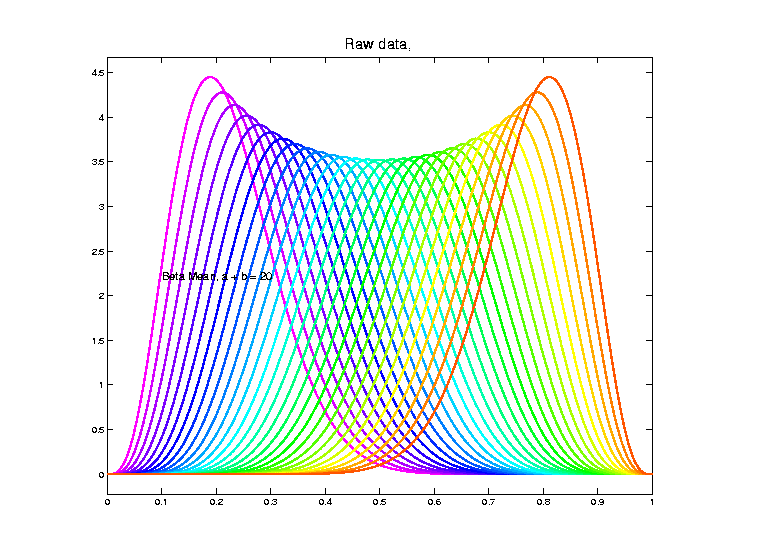 Toy Example
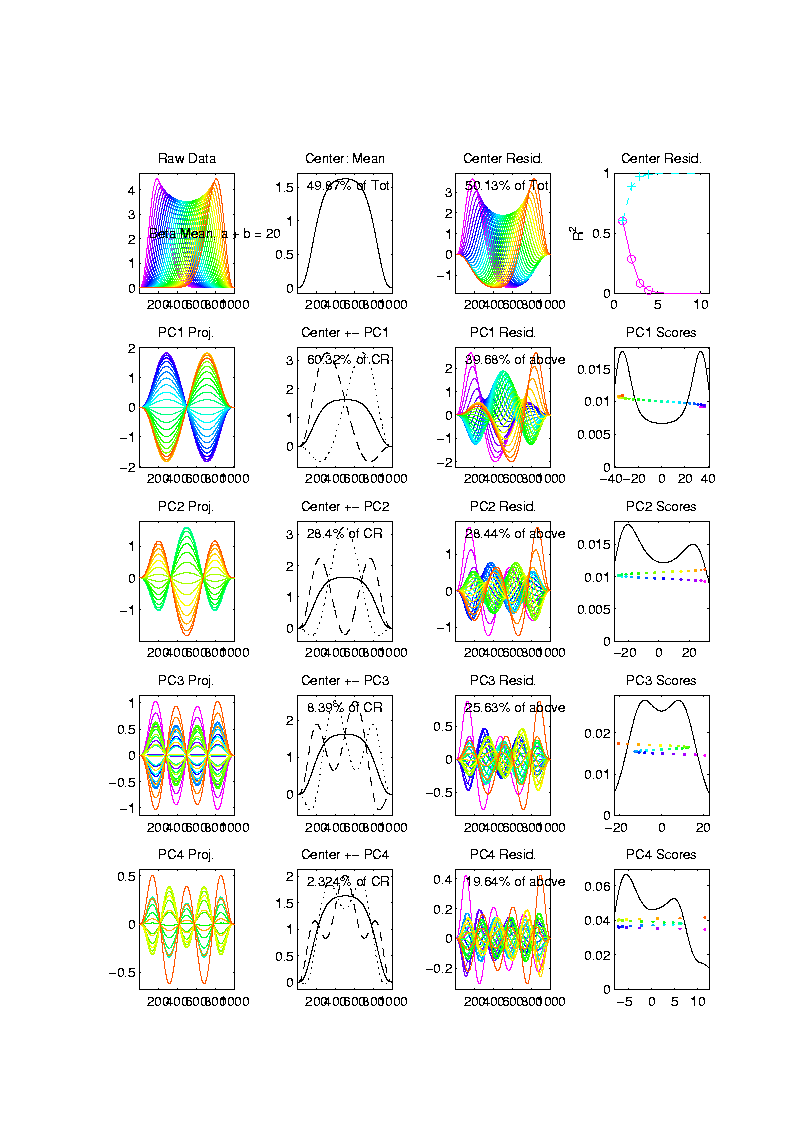 Conventional
PCA
Projections
Toy Example
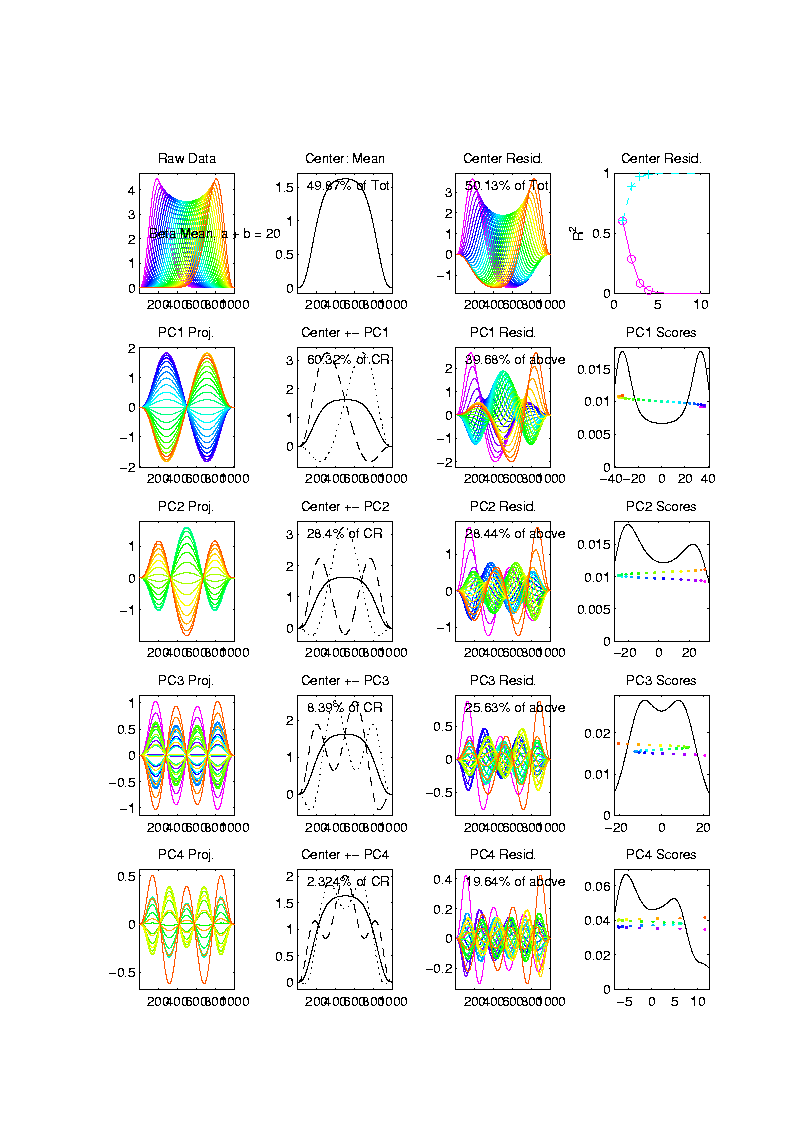 Conventional
PCA
Projections

Power
Spread
Across
Spectrum
Toy Example
Conventional
PCA
Projections

Power
Spread
Across
Spectrum
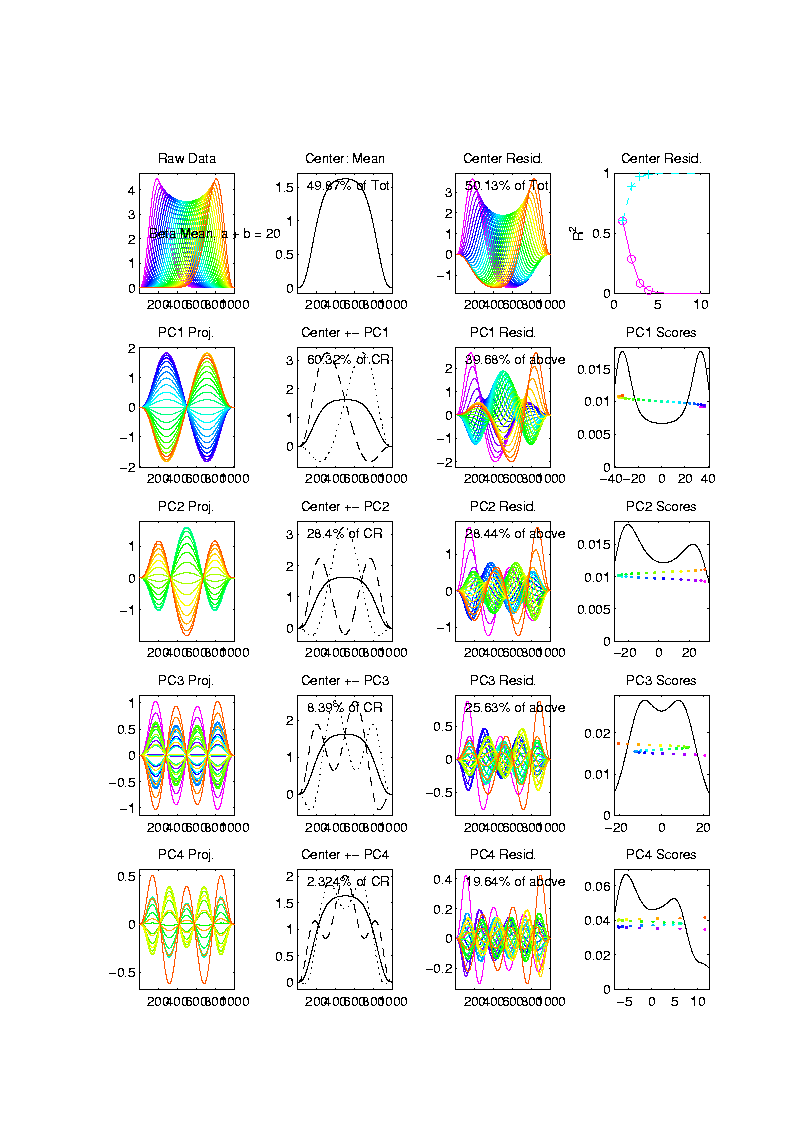 Toy Example
Conventional
PCA
Scores
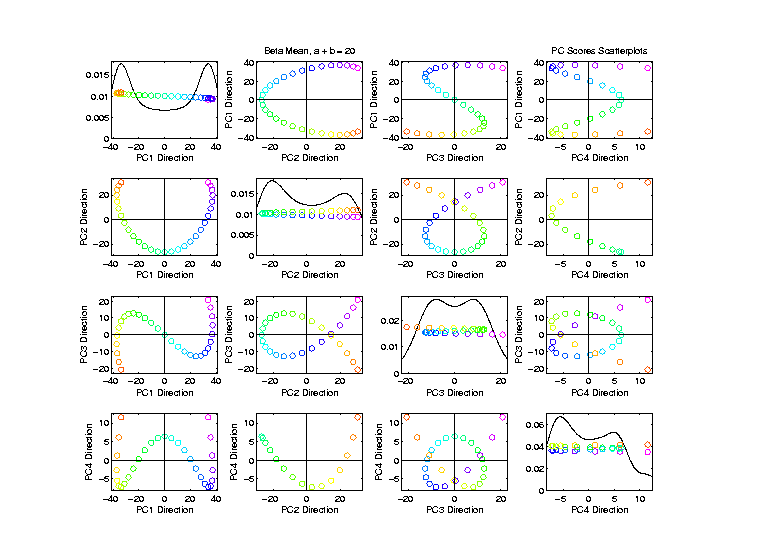 Toy Example
Conventional
PCA
Scores

Views of
1-d Curve
Bending
Through
4 Dim’ns’
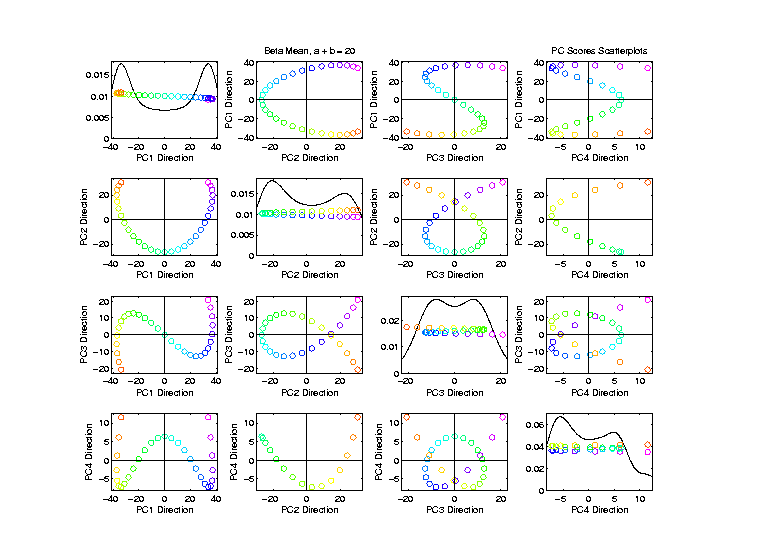 Toy Example
Conventional
PCA
Scores


Patterns
Are
“Harmonics”
In Scores
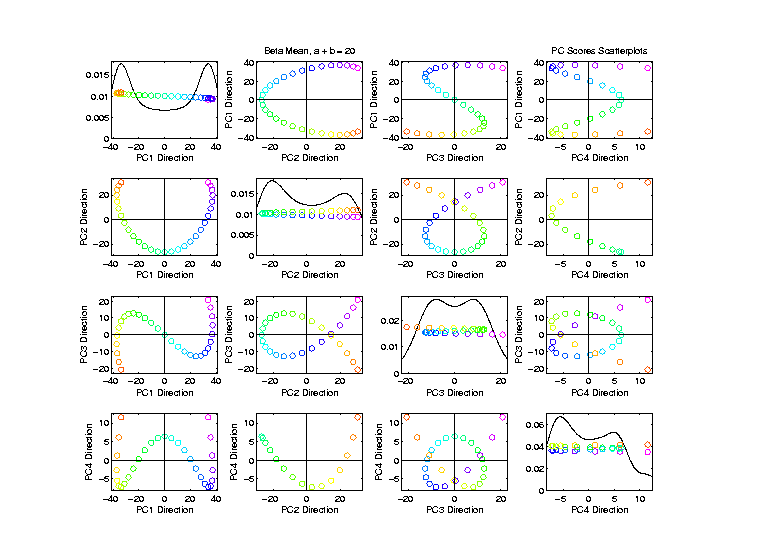 Toy Example
Scores Plot
Shows Data
Are “1”
Dimensional

So Need
Improved
PCA Decomp.
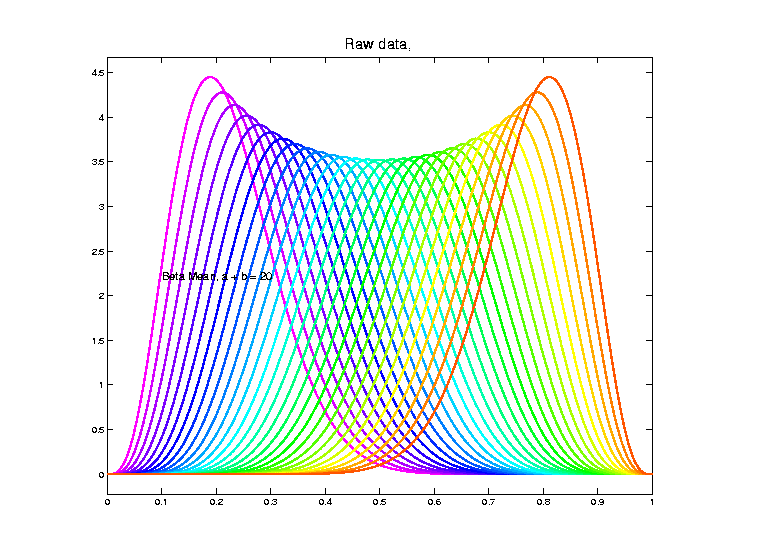 Visualization
Toy Example
Aligned
Curves

(Clear
1-d
Vertical
Var’n)
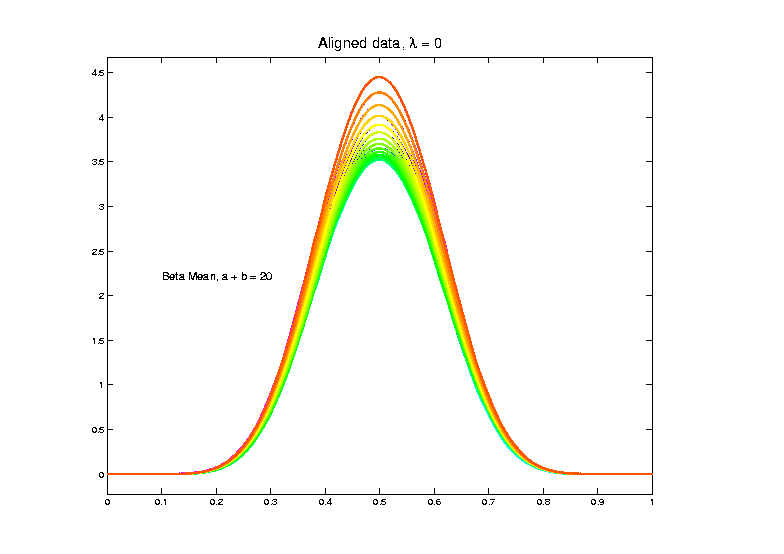 Toy Example
Aligned
Curve
PCA
Projections

All Var’n
In 1st
Component
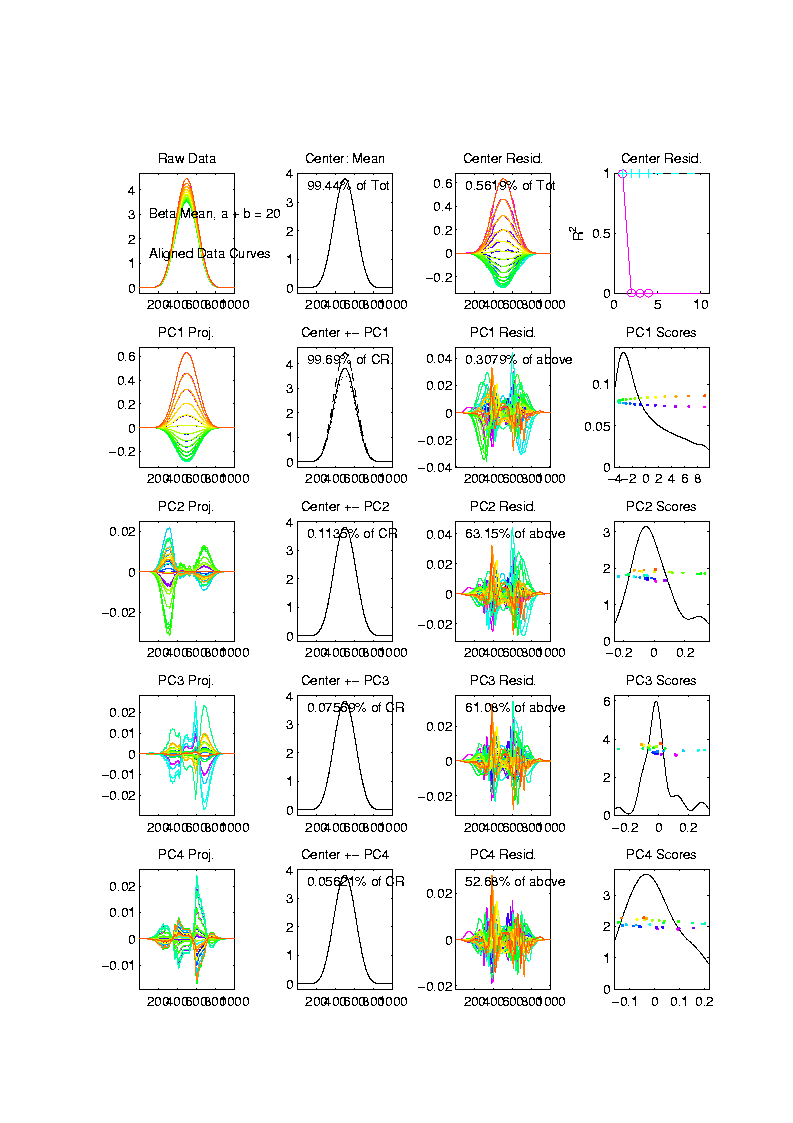 Visualization
Toy Example
Estimated
Warps
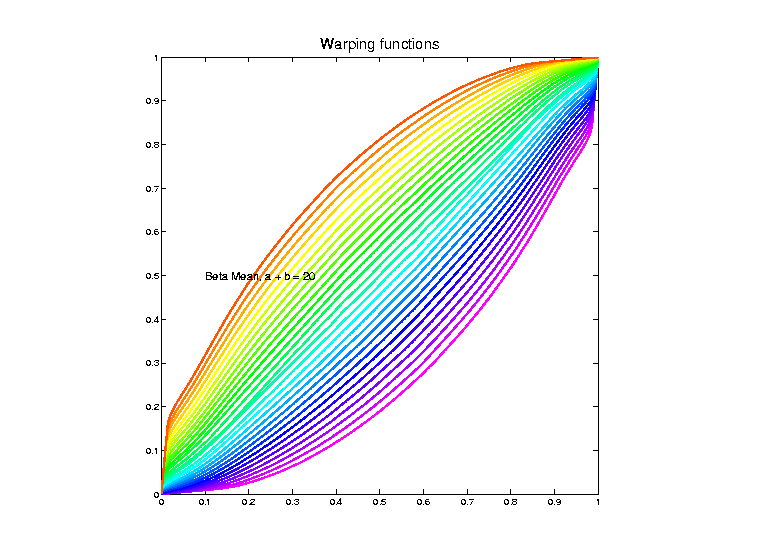 Toy Example
Warps,
PC
Projections
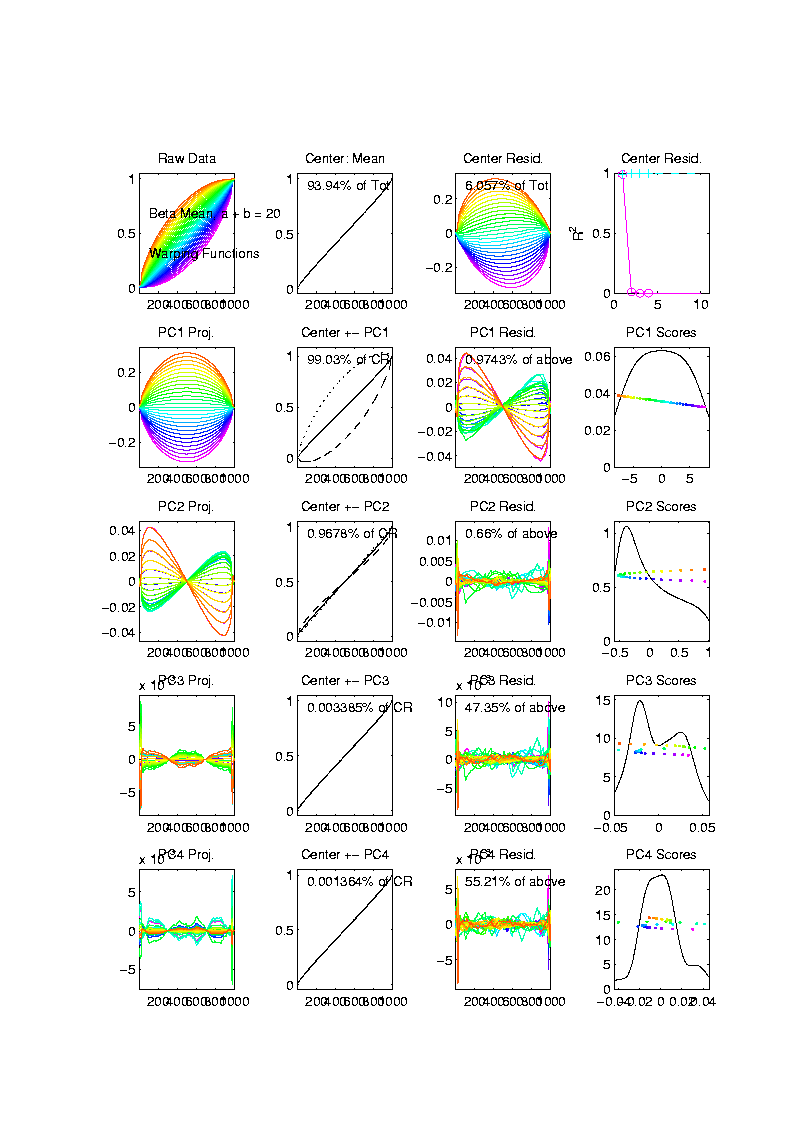 Toy Example
Warps,
PC
Projections

Mostly
1st PC
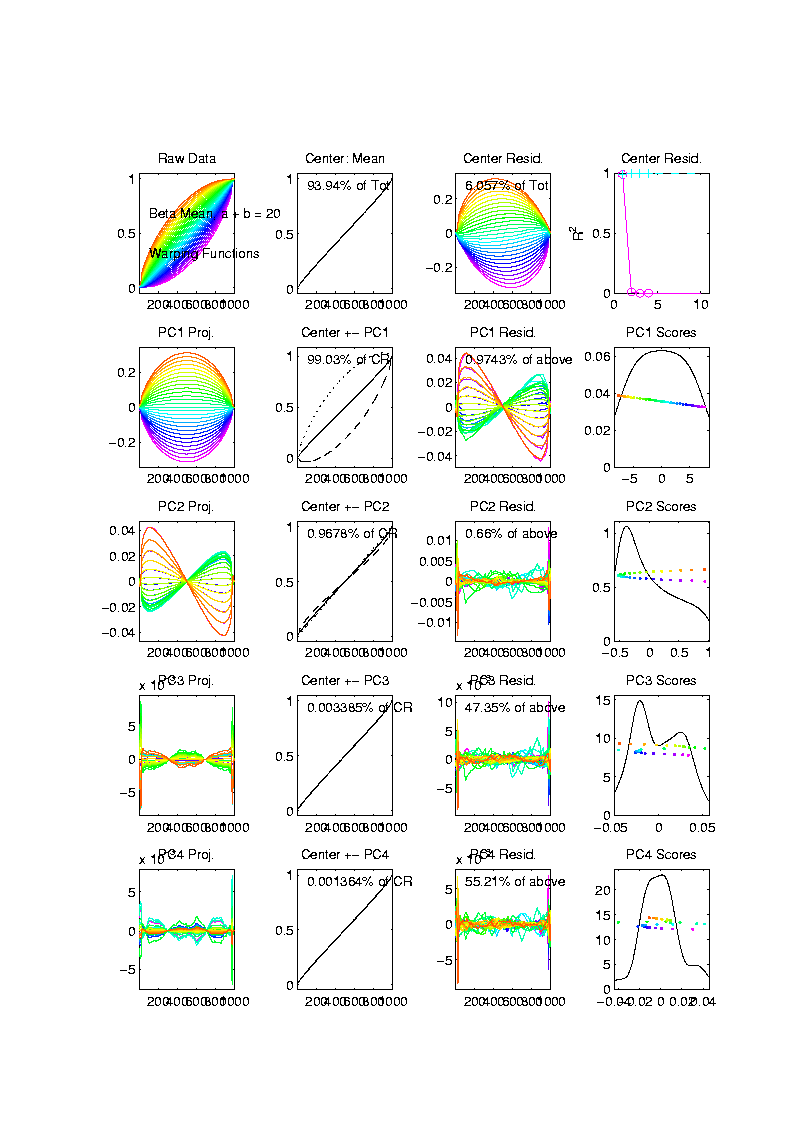 Toy Example
Warps,
PC
Projections

Mostly
1st PC,
But 2nd
Helps Some
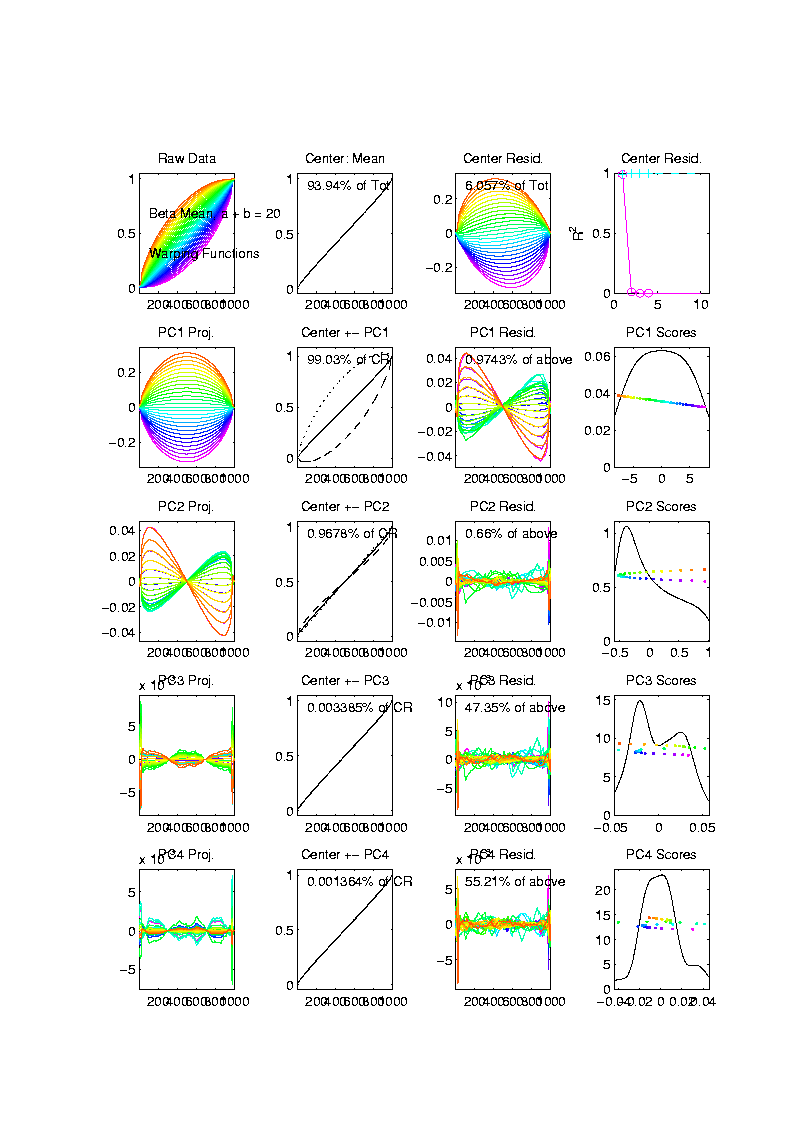 Toy Example
Warps,
PC
Projections


Rest is
Not
Important
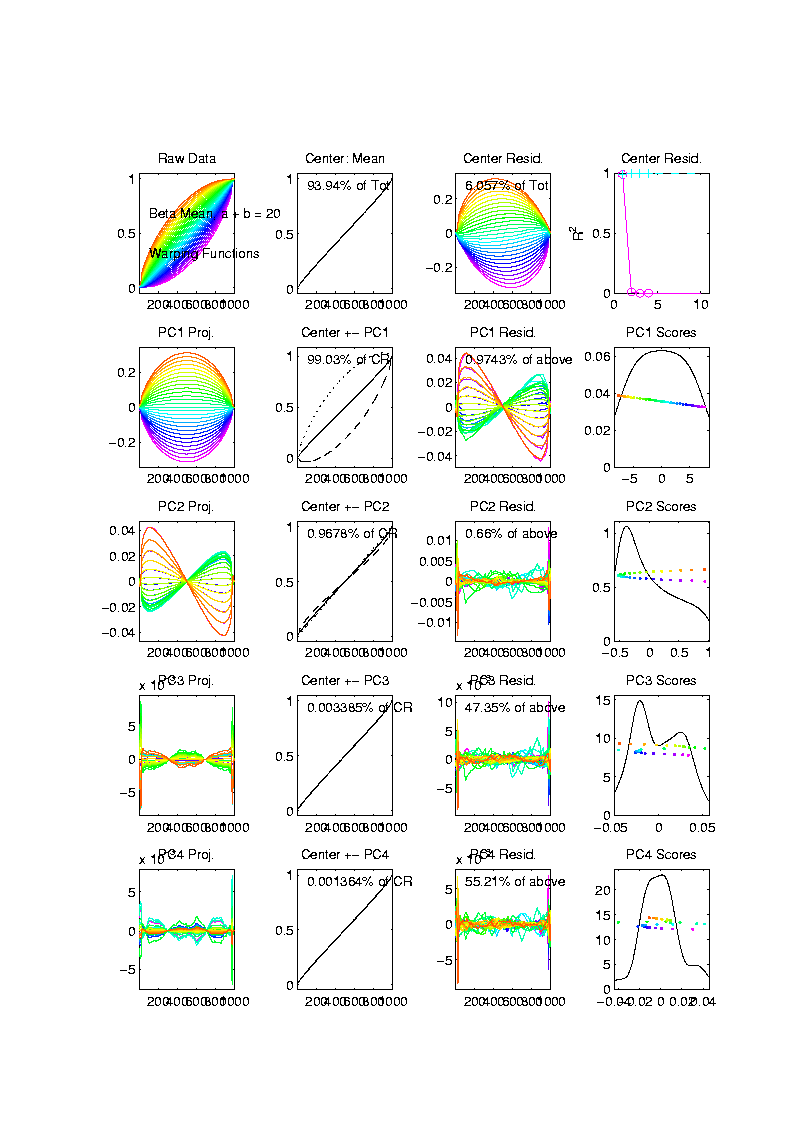 Toy Example
Horizontal Var’n Visualization Challenge:
(Complicated) Warps Hard to Interpret

Approach:
Apply Warps to Template Mean
                   (PCA components)
Toy Example
Warp
Compon’ts
(+ Mean)
Applied to
Template
Mean
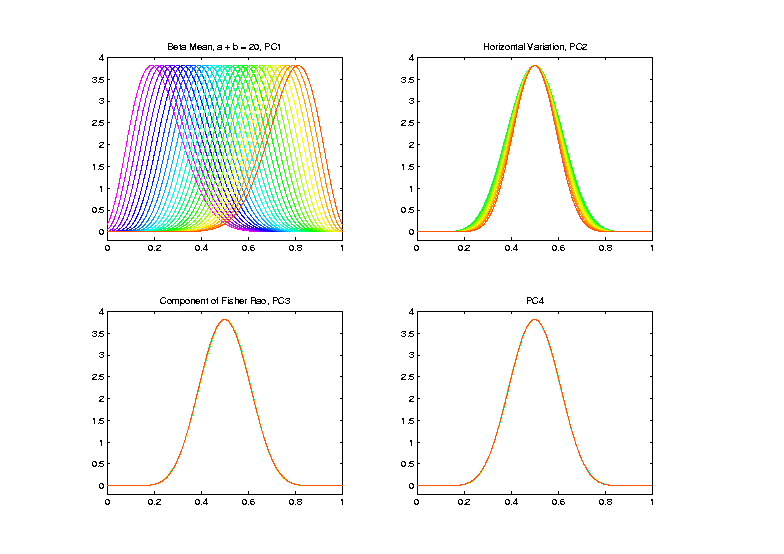 Participant Presentations
Xi Yang
Multi-View Weighted Network 

Hang Yu
Introduction to multiple kernel learning

Zhipeng Ding
Fast Predictive Simple Geodesic Regression